사랑합니다 나의 예수님
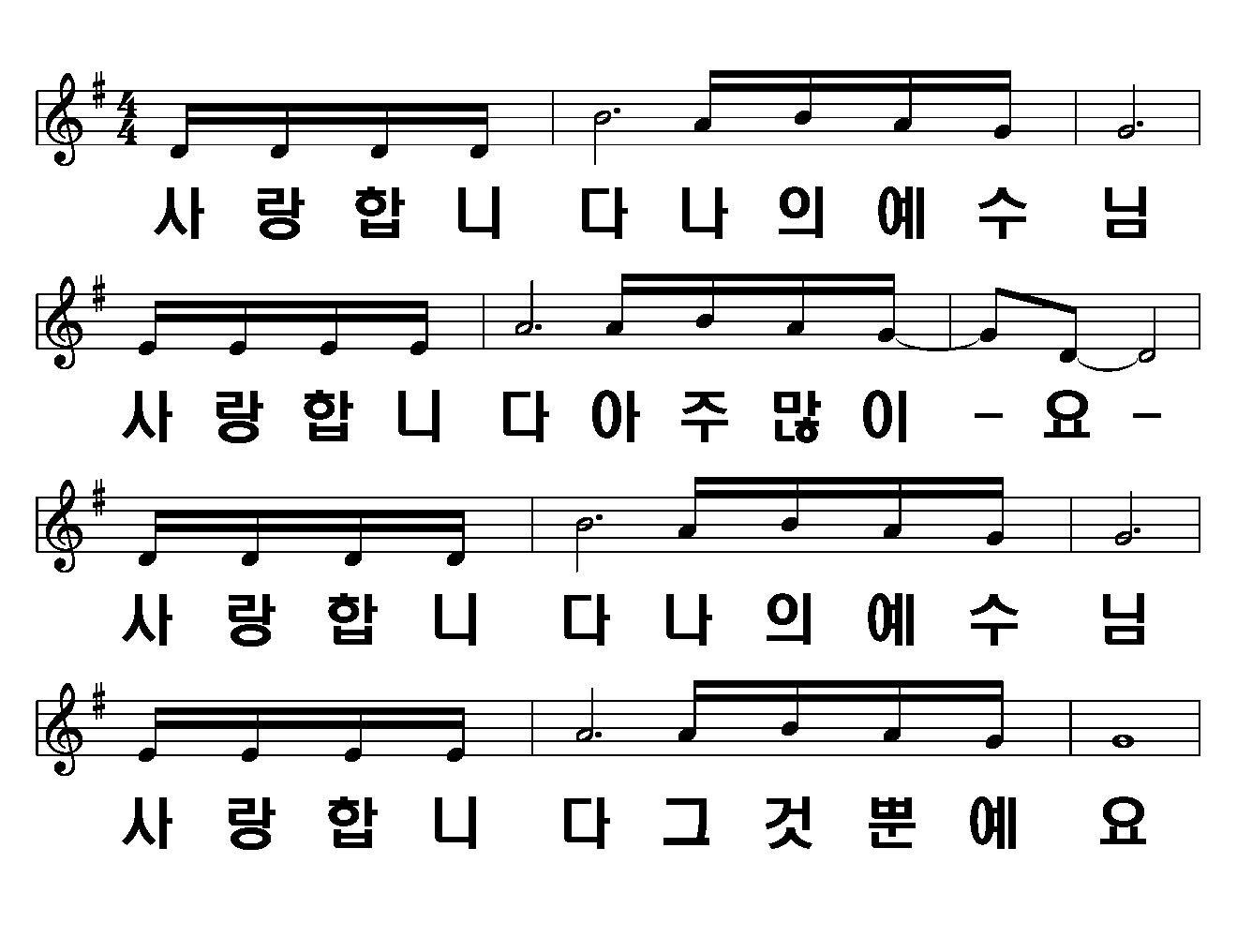 1절
1/4
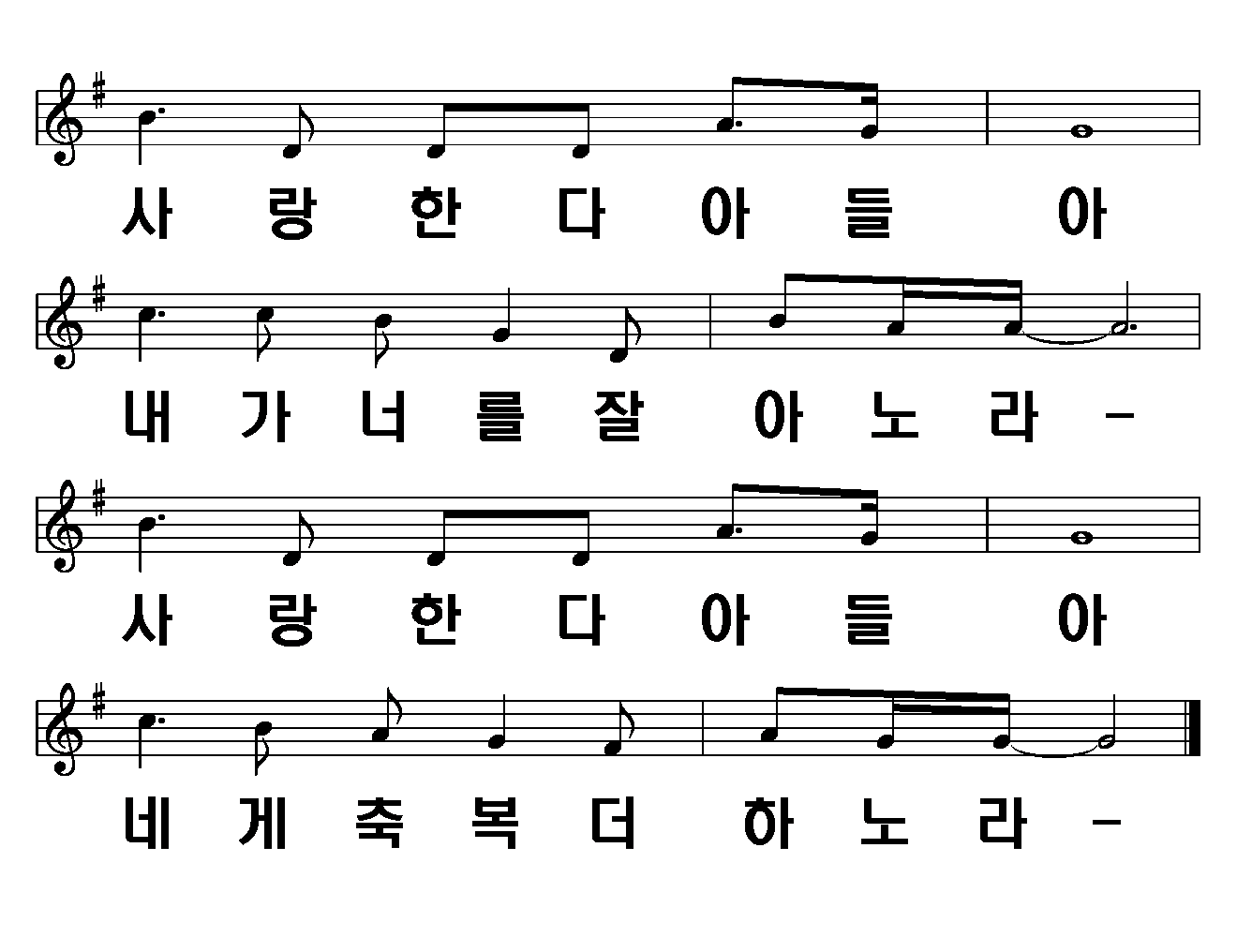 2/4
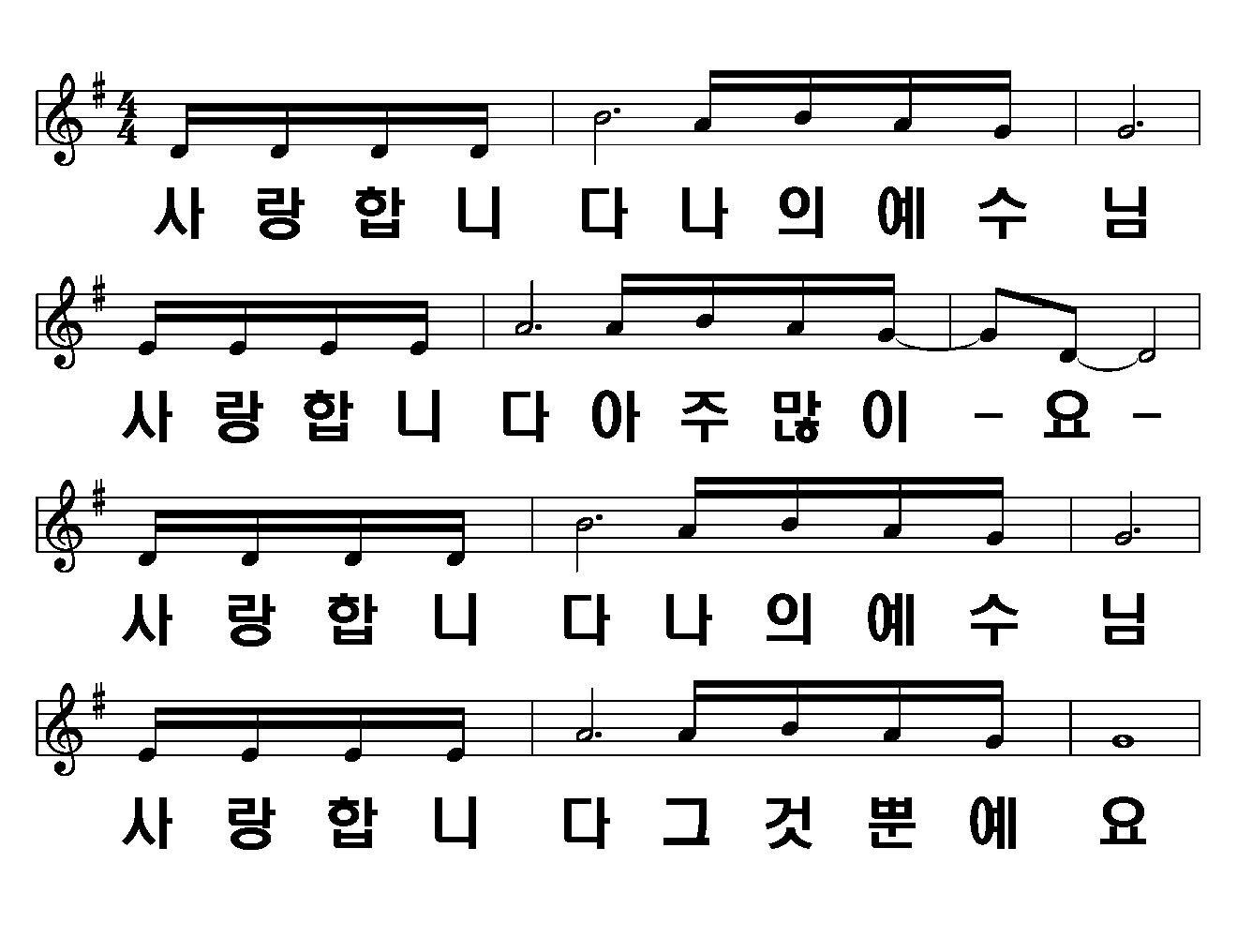 2절
3/4
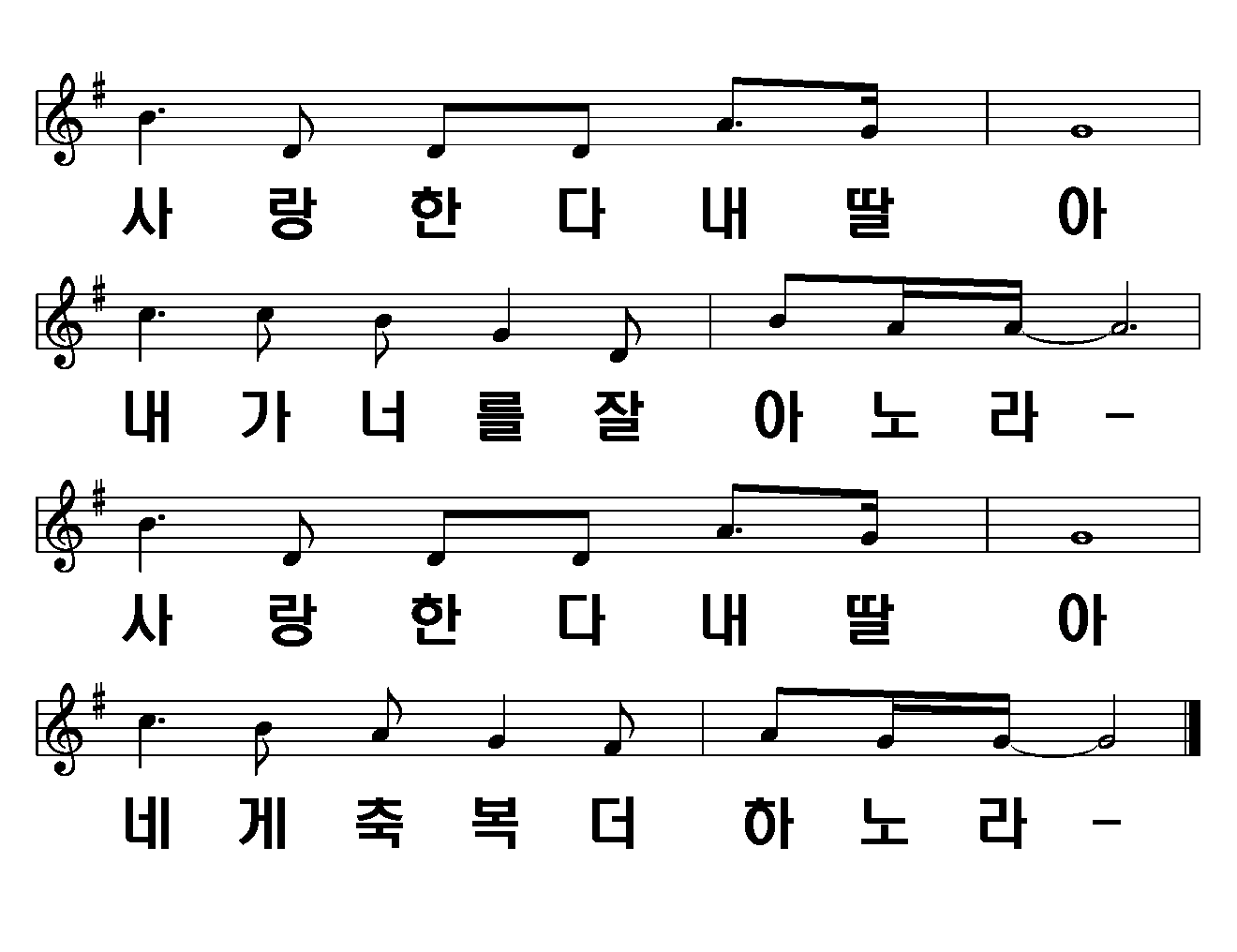 4/4